Triangle Inequality Theorem
Parallel Lines cut by a Transversal
Angles inside and outside triangles
Angle Side Relationships
Auxiliary Lines
100
100
100
100
100
200
200
200
200
200
300
300
300
300
300
400
400
400
400
400
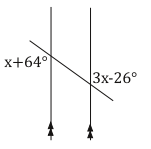 What value of x makes the two lines parallel?
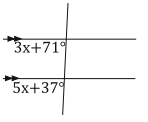 What value of x makes the two lines parallel?
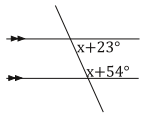 What value of x makes the two lines parallel?
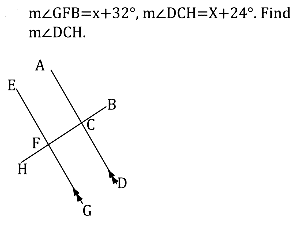 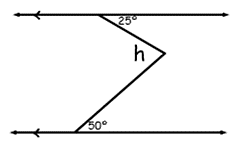 What is the value of <h?
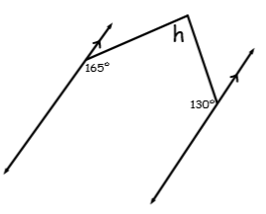 What is the value of <h?
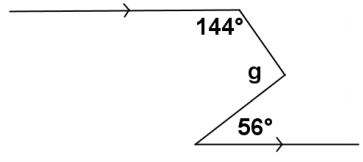 Find the measure of <g.
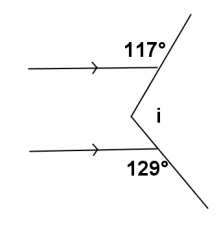 Find the measure of <i.
What is the measure of the smallest angle?
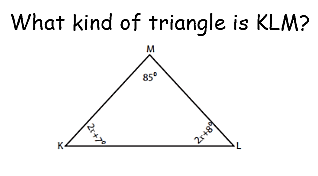 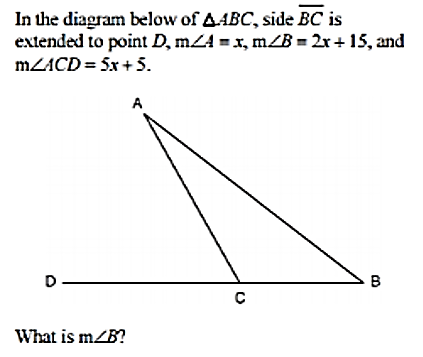 A
D
B
C
What is the measure of <B?
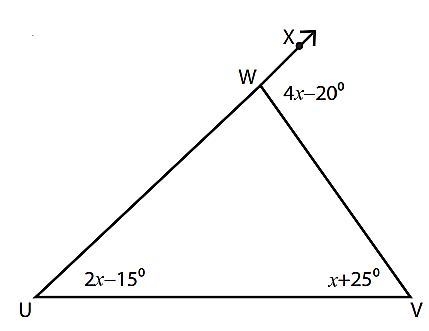 What is the measure of <WUV?
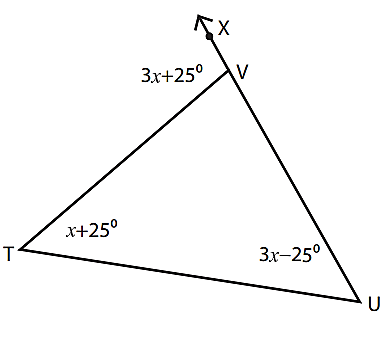 ‘
‘
‘
What kind of triangle is TUV?
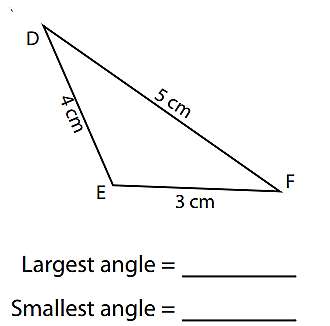 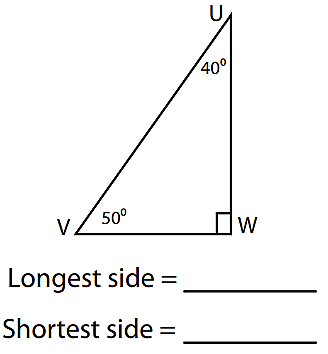 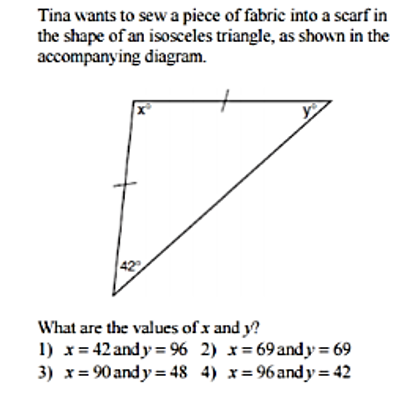 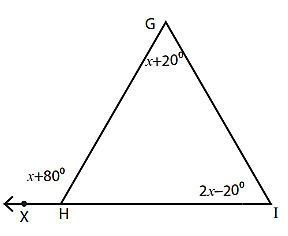 What is the smallest side of triangle GHI?
A.   {7, 5, 4}			B   {2, 3, 6}
For which set can the three numbers be the measures of the sides of a triangle? Why?
A.   {5, 2, 4}			B   {2, 8, 1}
For which set can the three numbers be the measures of the sides of a triangle? Why?
Name a third possible side that would create a triangle given the side lengths 5 and 9.
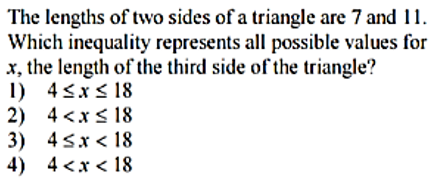